№47 орта мектебі
Камбарбекова Нургуль Абдикуловна
8- сынып 
Қазақ әдебиеті пәні
Тарау: Толғауы тоқсан қызыл тіл
Бөлім:Көркем әдебиет және эпикалық сарын
Тақырып: Ш.Құдайбердіұлының «Еңлік - Кебек» поэмасы
Оқу мақсаты:
8.1.1.1-әдеби шығарманың жанрына байланысты сюжеттік желілерін,эпилог,прологтарды анықтау
8.1.4.1- көркем шығармалардан алған үзінділерді өз көзқарасын дәлелдеу үшін орынды қолдану
Сабақ мақсаты
Оқушылардың кейбіреуі  орындай алады:әдеби шығарманың жанрына байланысты сюжеттік желілерін,эпилог,прологтарды анықтайды,ауызша және жазылымда өз көзқарасын дәлелдеу үшін көркем шығармалардан алған үзінділерді,өз ойын өмірмен байланыстыра отырып,нақты  дәлелдермен тәсіндіре алады.
Оқушылардың барлығы орындай алады:әдеби шығарманың  жанрына байланысты  сюжеттік желілерін,эпилог,прологтарды анықтайды, көркем шығармалардан алған үзінділерді өз көзқарасын дәлелдеу үшін орынды қолданады.
Оқушылардың көпшілігі  орындай алады: әдеби шығарманың жанрына байланысты сюжеттік желілерін,эпилог,прологтарды анықтайды,ауызша және жазылымда өз көзқарасын дәлелдеу үшін көркем шығармалардан алған үзінділерді орынды қолданады,өз көзқарасын дәлелдейді.
Бағалау критерийлары
-әдеби шығарманың жанрына байланысты сюжеттік желілерін мазмұндайды;
- эпилог,прологтарды анықтайды;
- көркем шығармалардан алған үзінділерді дәлелдеу үшін өз көзқарасын түсіндіреді.
Белсенді оқу әдістері
Белсенді оқыту белсенді жұмысқа тартылу-ын көздей-тін оқыту және оқу әдістері
I
II
III
IV
V
«Болжау» әдісі
«Сканерлеп оқу» әдісі
«FILA»
әдісі
«Екі түрлі күнделік» әдісі
Жылдамдебат
Бөліктің оң жағына поэмадағы қатты әсер еткен тұстарды, үзінділерді жазады.Бөліктің сол жағына,сол әсер еткен үзінділер жайлы пікір жазады.
Дастаннан кейіпкерлер туралы деректер табады,кейіп-керге өз пікірін білдіреді,сұ-
раққа жауап береді,кейіп-кердің іс-әрекетінің дұрыс-бұрыстығын айтады.
«Шын ғашықтар қосылмай-
ды…» Топпен пікірталас
Өткен тақырып-тар бойынша жаңа сабақты меңгеруге негіз  болатын болжау сұрақтары беріледі
«Еңлік-Кебек» дастаныноқушы-лар тобымен оқып,жалпы мазмұ-нын айтады
Саралау тәсілдері
Білім алушыларға бірдей тапсырма ұсынылады.Түрлі деңгейдегі жауап қабылданады.Бұл әдістің тиімділігі оқушыны қызықтырып, ынталандыру.Сол себепті ортақ тапсырма беріледі,бірдей міндет қойылады.Әр оқушы өз мүмкіндігінше жауап береді.Жүргізілген жұмыс нәтижесі де әр түрлі болады.
«Сканерлеп оқу»әдісі
Нәтиже немесе жауап бойынша саралау
Ынтымақтастық  оқыту – саралаудың тиімді тәсілі болып табылады.Әр топ ішінде қабілеті орта оқушы өзінің құрбысынан көмек алуға мүмкіндігі бар, ал қабілетті оқушылар өз ойы мен идеясын жүзеге асыру арқылы топ жұмысына үлесін қоса алады.
«FILA»әдісі
Қарым-қатынас формалары бойынша саралау  (топтық жұмыс)
КРИТЕРИЙАЛДЫ БАҒАЛАУ
«Сканерлеп оқу»әдісі
«Болжау» әдісі
«FILA» әдісі
Жылдам
дебат әдісі
«Екі түрлі күнделік»әдісі
I тапсырма Жаңа сабақты меңгеруге негіз болатын болжау сұрақтарына жауап береді.
II тапсырма
Поэманы
оқушылар тобымен оқып,өздері мазмұнын айтады
III тапсырма
Дастаннан алынған деректерді өмірмен байланыстырады.
V тапсырма
Проблемалық  сұрақтың дұрыс-бұрыстығын өз ойымен дәлелдейді.
IV тапсырма Шығармадан ұнаған үзіндіні тауып жазып,өз пікірін білдіреді
-деректерді табады;
-пікір білдіреді;
-сұраққа жауап береді;
-іс-әрекетті дәлелдейді
-мәтінді оқиды;
-сюжеттік желісі бойынша мазмұнын айтадыі;
-эпилог,прологын  анықтайды
-сұрақтарға жауап береді;
-әннің авторын табады
-үзінділерді табады;
-пікір жазады;
-ойын дәлелдейді;
Рефлексия
Қалыптастырушы бағалау
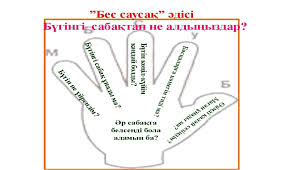 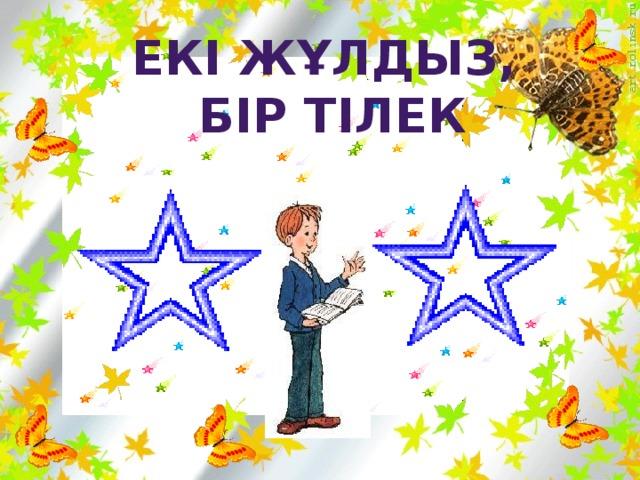 Ықшамсабақтың сабақты жоспарлауға ықпалы туралы қорытындылар
Әріптестердің кері байланысы
Болашаққа болжам
Тренердің кері байланысы
Оқу мақсаттарын-дағы кодтық белгілердің оқылуын  үйрендім.БЛУМ таксаномиясын-дағы етістіктер арқылы ойлау дағдыларының деңгейі анықталатынын білдім.
Оқу мақсаттарына жету үшін тапсырмалар-ды саралап аламын
Оқушыларды оқуға тартуға бағытталған тиімді әдіс-тәсілдерді қолдануды үйрендім.